eTwinning Project:
MANFRED 
Visiting Schools in Europe
Hello!
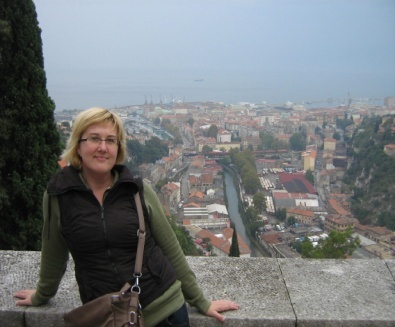 My name is Lucija and I’m an English teacher at Vladimir Nazor Primary School.

My pupils and I will be  Manfred’s hosts during his stay in Croatia.
And now, let me introduce manfred’s hosts:
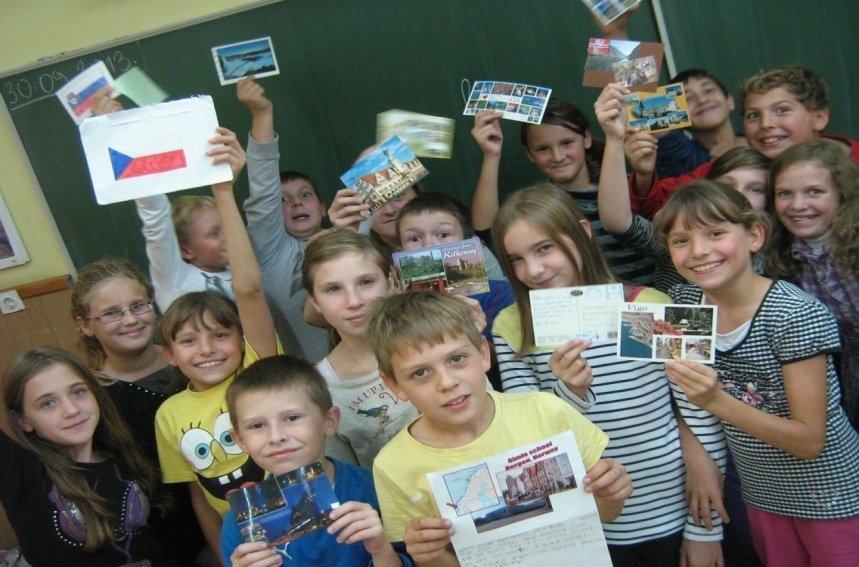 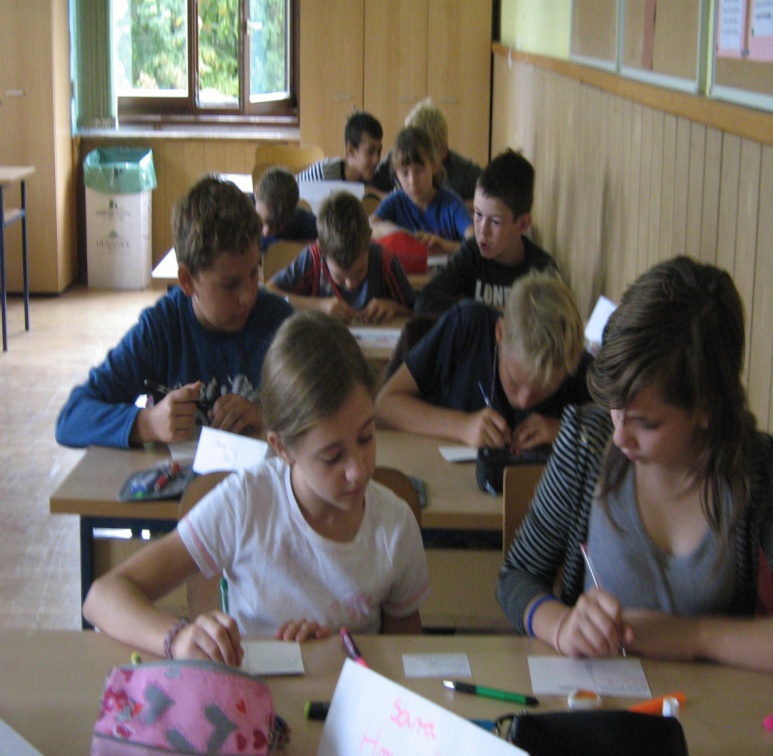 This is form 5.b. 
They are eleven and twelve years old.
They’re curious, hard-working, communicative and friendly children.  I really enjoy working with them. 
And here’s what they have to say about themselves:
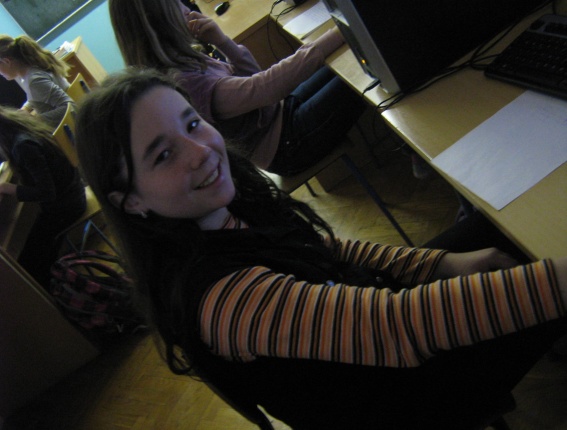 Hello!
My name is Danijela. I am eleven. I live in Seketin. I have got a big family. I have got long brown hair and green eyes. I love small turtles. I have two dogs-German shepherds. I have got a lot friends. My best friends is Irena.<3
!HeLLO!
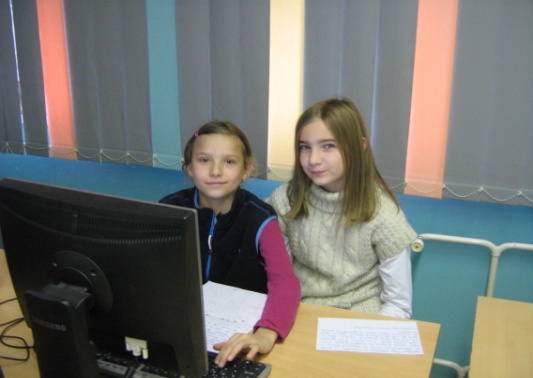 I am Sara. I’m eleven years old.I’ve got wavy brown hair and brown eyes.I’m not very tall.I like animals and playing with my friends.
My best friend is Veronika.She has got straight hair and green eyes.She is ten and half years old.
My sister is Lea.She is eleven years old.She has got wavy brown hair and brown eyes , just like me.She is not very tall, but she is nice.
Lea’s best friend is Marta.Marta is tall girl.She has got a brown hair and blue eyes.She is eleven years old too.
                                
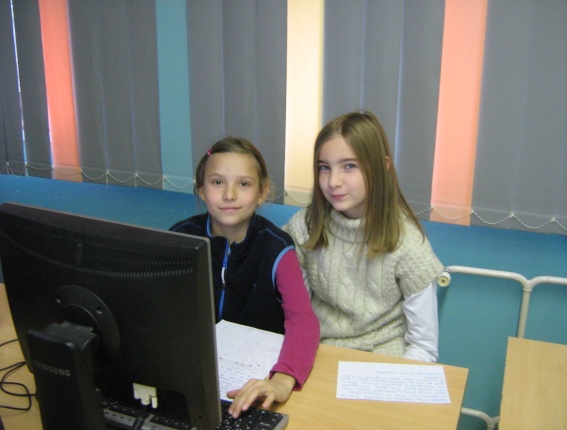 Hallo! 
My name is Marta. I’m 11 years old.I have blue eyes and brown straight hair. I’m tall. I’m not plump.I am good at P.E. I have one brother Mihael.My favourite color is purple. My best friend is Lea. She has got wavy brown hair. She is good at P.E. and maths. 
Greetings from Marta! 
hello!
My name is Ema.I’m 11 years old.   
I live in Beretinec,Croatia. <3
My favourite subjects are geography and history.
My least favourite subject is Croatian.
My best friend is Sara. She is cool and funny.


        
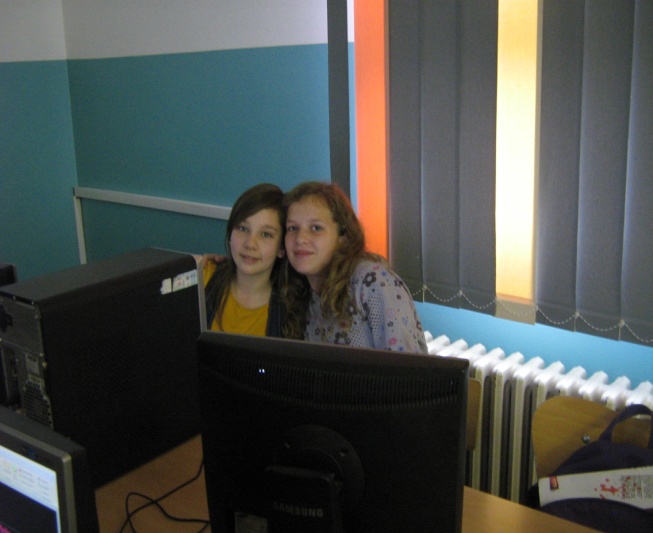 Hello!
My name is Manuel. I live in Seketin.My favoruite subjects are Geography,P.E,ART. I am ten and a half. I’VE got green eyes. My best friends are Stjepan und Teo.I am tall.
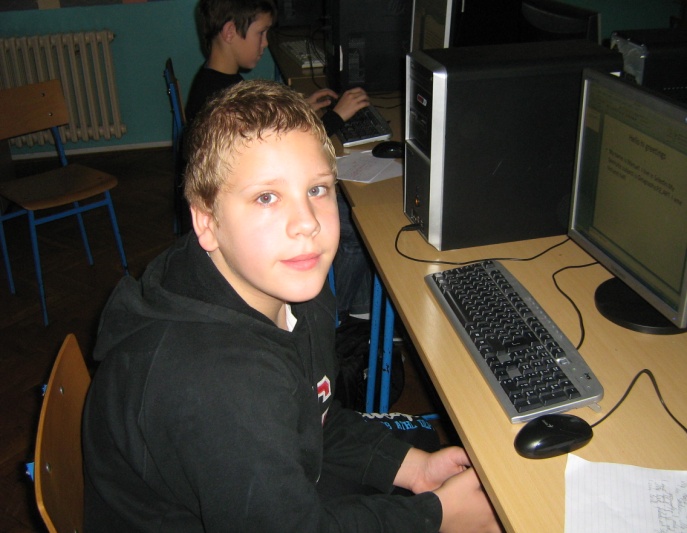 Hello
Our names  are  Teo  and Petra.
We live in Beretinec and Doljan in Croatia.
Our favorite school subject  is  ICT.
Our least favorite school subjekt  is Croatian.
Our favorite pet is a dog.
We are  funny.
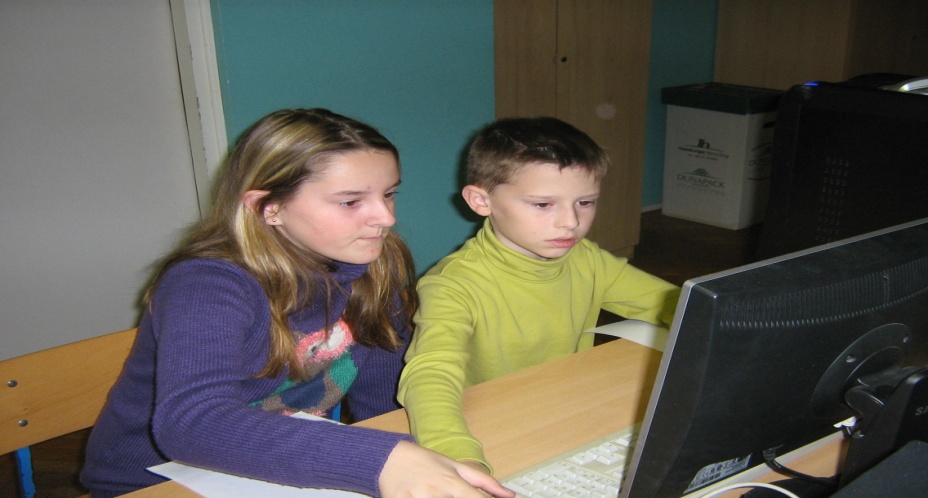 Hello!
Our names   are Teo  and Vinko.
Teo lives in Beretinec
Vinko lives in Tomsevec
Teo’s favorite subject is P.E.
Vinko’s favorite subject is history.
Teo is 11 years old.
Vinko is 11 years old.
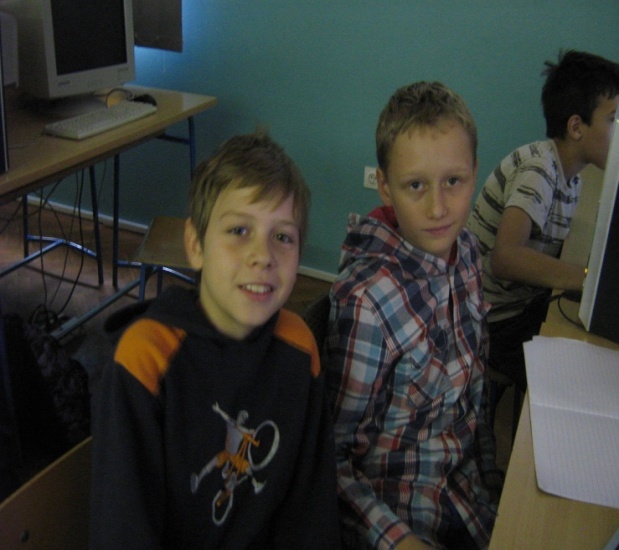 Hello!
My name is Veronika.I live in Seketin.My favorite school subject are p.e and ICT.I ‘love Croatia.My best frend is sara.<3
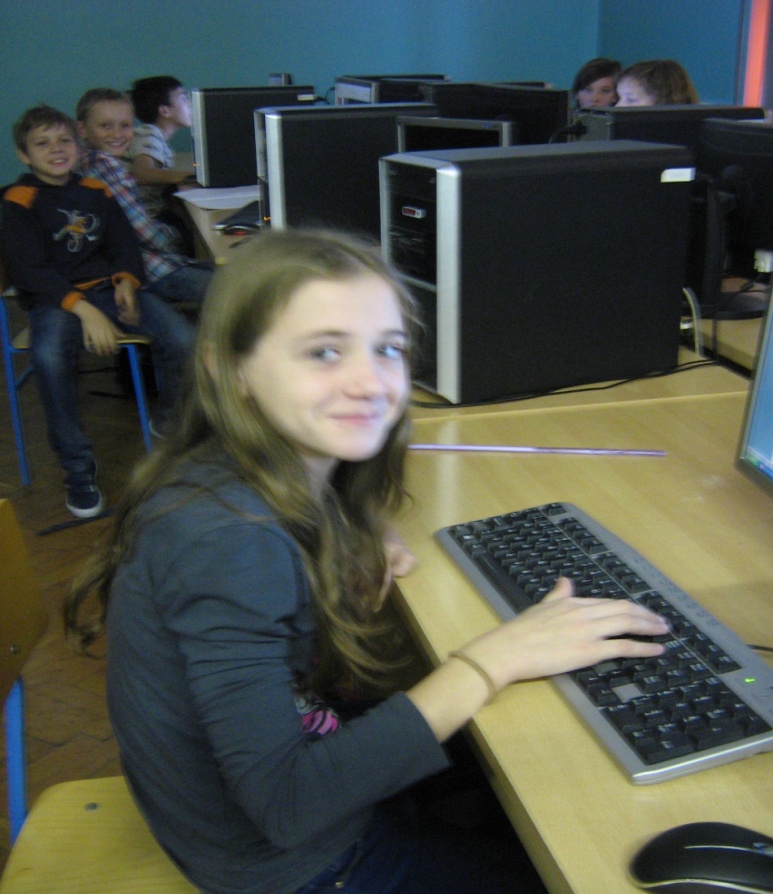 My name is Željka Hrženjak.
 I live in BERETINEC.
MY favourite school subject are  p.e. and English and ICT.
I’LOVE CROATIA.
MY FRIEND IS EMANUELA KOPIJAR.
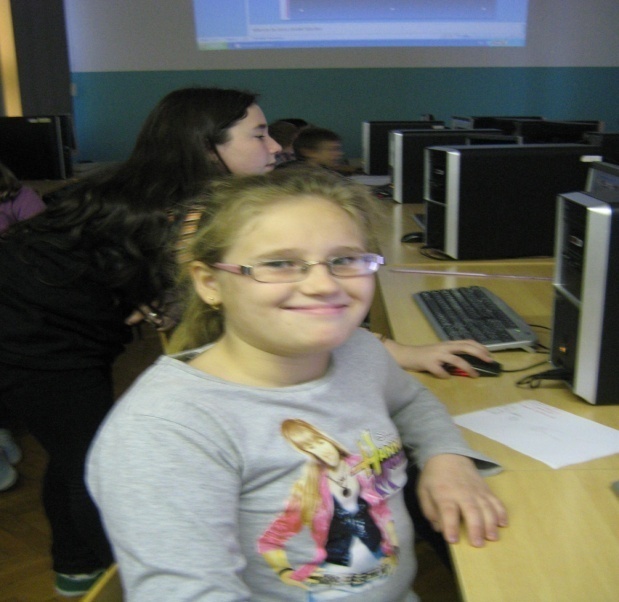 HELLO!
HELLO!!
Our names are Marko and Samuel.
We live in Croatia.Marko lives in Tomaševec,and Samuel  lives in Sveti Ilija.
Marko is  eleven years old and Samuel is ten years old.Marko is good at football and  Samuel is good at computer games. We have many  hobbies .Our hobby is jogging. 
We love ENGLISH and ICT.
WE ARE GOOD FRIENDS.
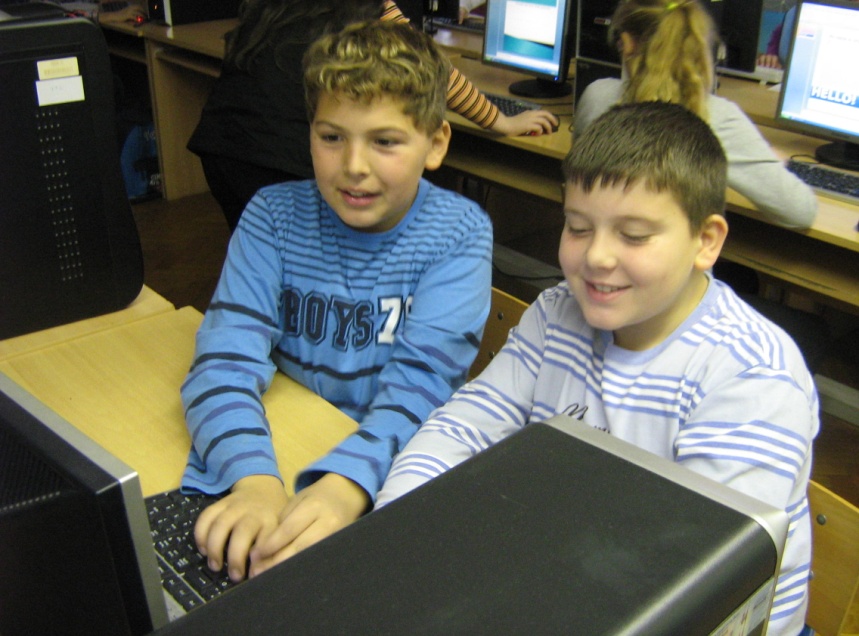 Hi
My name is Emanuela. I live in Sveti Ilija.  I’m 12 years old. My best friend  is Monika.
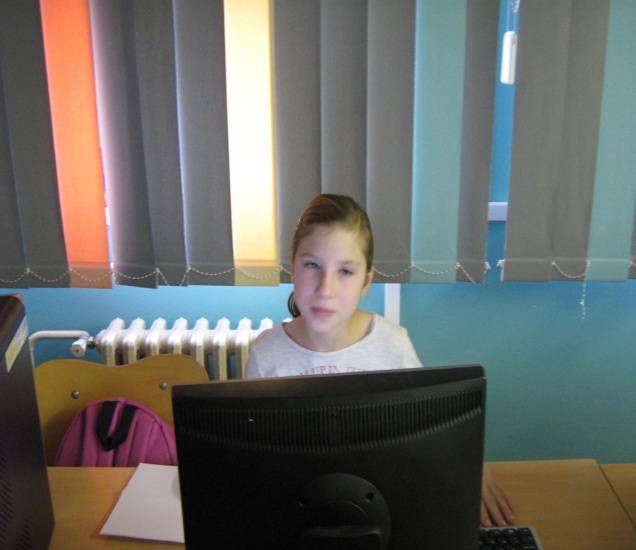 Hi!
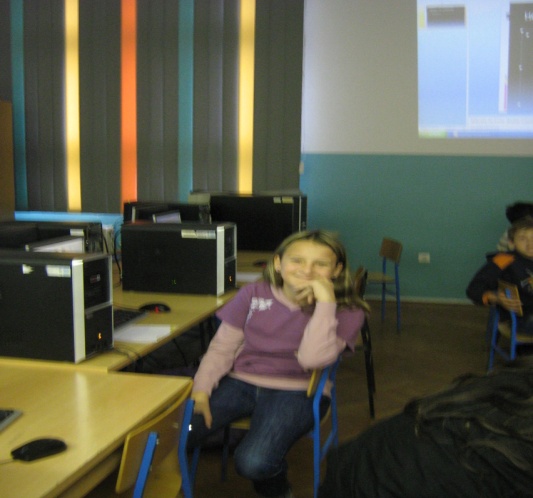 My name is Irena. I’m going to  fifth class. I live in Sveti Ilija, small village near Varaždin. I have two sisters: Iva and Lucija. They are sometimes boring. My family is big. I don’t like winter because then it is cold. I don’t now why, but this is so. I like  jokes. This makes me happy. I have four pets. One dog, one cat and two birds. I can play the guitar. I have many friends. My best friend is Marta. She is born on the same day as I. We often make up jokes together.
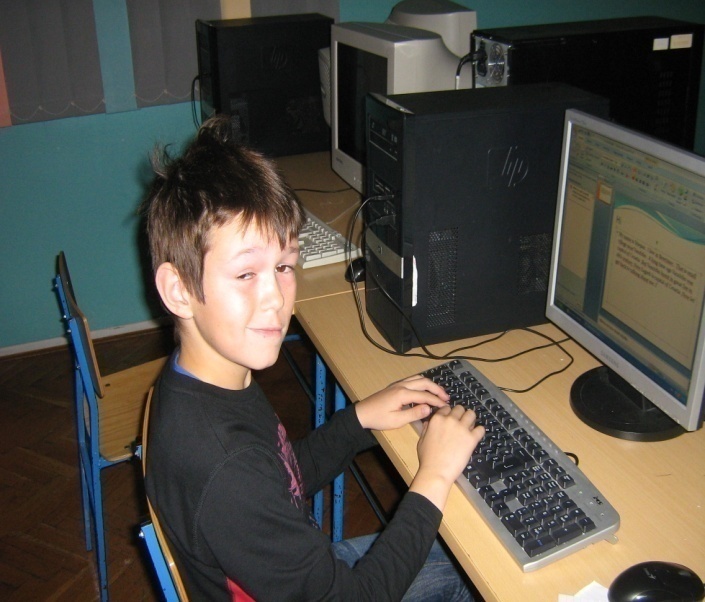 Hi
My name is Stjepan . I live in Beretinec . That is small village near Varaždin . A long time ago Varaždin was capital of Croatia .But Varaždin burnt in great fire in 18th century .Now Zagreb is capital of Croatia .Now let’s get back to talking about me. I’ve got brown hair and brown eyes .I am not very tall but I am not short. That will be all from me. Goodbye.
Hi , my name is Sara.I live in Beretinec,Croatia. .I’m 11 years old. My favourite subject is history.
Ema is my best friend in my class and she is  clever and cool .
My least favourite subject is Croatian.
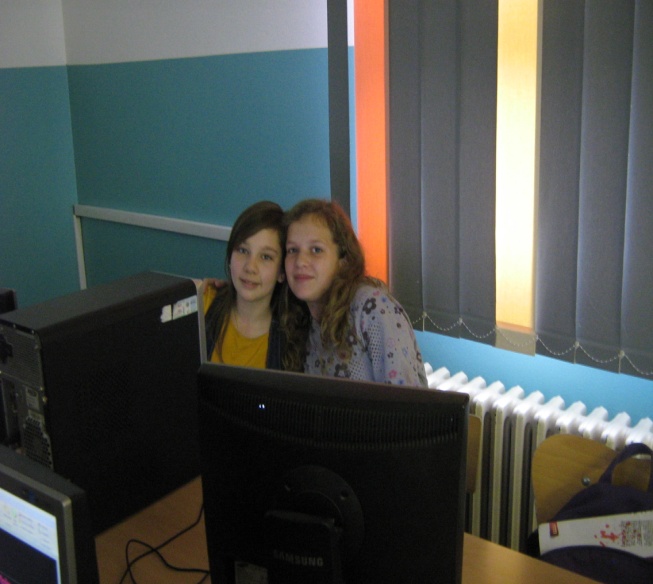 My school is big! I have a lot of friends.They are cool, you have to see it.We are excited.I’ts great to write to you Manfred. SAra
Well, that’s all for now.

Have a nice day! 

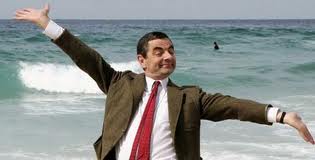